IEEE 1900.5 Contribution
Document Title: Agenda, Admin and chair’s notes for IEEE 1900.5 WG Meeting on (27) 28 November 2018
Document Date: 17 November 2018
Document No: 5-18-0042-00-agen
Notice: This document has been prepared to assist  IEEE DySPAN-SC and its Working Groups. It is offered as a basis for discussion and is not binding on the contributing individual(s) or organization(s). The material in this document is subject to change in form and content after further study. The contributor(s) reserve(s) the right to add, amend or withdraw material contained herein.
 
Release: The contributor grants a free, irrevocable license to the IEEE to incorporate material contained in this contribution, and any modifications thereof, in the creation of an IEEE Standards publication; to copyright in the IEEE’s name any IEEE Standards publication even though it may include portions of this contribution; and at the IEEE’s sole discretion to permit others to reproduce in whole or in part the resulting IEEE Standards publication. The contributor also acknowledges and accepts that this contribution may be made public by IEEE DySPAN-SC. 

Patent Policy and Procedures: The contributor is familiar with the IEEE Patent Policy and Procedures including the statement "IEEE standards may include the known use of patent(s), including patent applications, provided the IEEE receives assurance from the patent holder or applicant with respect to patents essential for compliance with both mandatory and optional portions of the standard." Early disclosure to IEEE DySPAN-SC and its Working Groups of patent information that might be relevant to the standard is essential to reduce the possibility for delays in the development process and increase the likelihood thatthe draft publication will be approved for publication. Please notify the Chair <matthew.sherman@baesystems.com> as early as possible, in written or electronic form, if patented technology (or technology under patent application) might be incorporated into a draft standard being developed within the IEEE DySPAN-SC Committee. If you have questions, contact the IEEE Patent Committee Administrator at < patcom@ieee.org >.
11/17/2018
Doc #: 5-18-0042-00-agen
1
Monthly WG MeetingElectronic Meeting Details
WebEx:
Join WebEx meeting   Meeting number (access code): 909 315 836 Meeting password: pPGdAhiZ    Join from a video system or applicationDial 909315836@baefed.webex.com    Join by phone  1-844-800-2712 Call-in toll-free number (US/Canada)  1-669-234-1181 Call-in toll number (US/Canada)  Global call-in numbers  |  Toll-free calling restrictions     Can't join the meeting?
11/17/2018
Doc #: 5-18-0042-00-agen
2
Rules
IEEE DySPAN-SC rules
http://standards.ieee.org/about/sasb/audcom/pnp/DySPAN_SC.pdf
IEEE 1900.5 WG rules
http://grouper.ieee.org/groups/dyspan/files/individual-WG-PnPs.pdf
Roberts Rules (latest edition) as needed…
Note – Rules being updated…
https://mentor.ieee.org/1900.5/dcn/18/5-18-0037-00-polp-draft-policies-and-procedures-for-ieee-dyspan-sc-working-groups.doc
11/17/2018
Doc #: 5-18-0042-00-agen
3
Current Membership
Quorum?
Quorum > ½ membership (9 members)
              2 meetings to get in, 2 meetings to get out
11/17/2018
Doc #: 5-18-0042-00-agen
4
Draft Agenda
Administrivia
Roll Call / Quorum Check
Approve Agenda
Patent slides / Notes on status
Approval of recent minutes
Yearly 1900.5 Elections
Status on 1900.5.1
Status on 1900.5.2a
Contributions?
Status on Architecture / 1900.5 PAR
Contributions?
Review of other 1900 activities (1900.1, Leadership meeting etc.)
1900.5 marketing inputs
National Spectrum Consortium
Comms Standard Magazine 
Others?
1900.5 meeting planning and review
AoB
Adjourn
In Ad Hoc, Review 1900.5.1
Any modifications?
11/17/2018
Doc #: 5-18-0042-00-agen
5
Approval of Agenda
Motion to approve Agenda contained in 5-18-0042-00

Mover: 
Second:  
Vote:
11/17/2018
Doc #: 5-18-0042-00-agen
6
Instructions for the WG Chair
The IEEE-SA strongly recommends that at each WG meeting the chair or a designee:
Show slides #1 through #4 of this presentation
Advise the WG attendees that: 
IEEE’s patent policy is described in Clause 6 of the IEEE-SA Standards Board Bylaws;
Early identification of patent claims which may be essential for the use of standards under development is strongly encouraged; 
There may be Essential Patent Claims of which IEEE is not aware. Additionally, neither IEEE, the WG, nor the WG Chair can ensure the accuracy or completeness of any assurance or whether any such assurance is, in fact, of a Patent Claim that is essential for the use of the standard under development.
Instruct the WG Secretary to record in the minutes of the relevant WG meeting: 
That the foregoing information was provided and that slides 1 through 4 (and this slide 0, if applicable) were shown; 
That the chair or designee provided an opportunity for participants to identify patent claim(s)/patent application claim(s) and/or the holder of patent claim(s)/patent application claim(s) of which the participant is personally aware and that may be essential for the use of that standard 
Any responses that were given, specifically the patent claim(s)/patent application claim(s) and/or the holder of the patent claim(s)/patent application claim(s) that were identified (if any) and by whom.

The WG Chair shall ensure that a request is made to any identified holders of potential essential patent claim(s) to complete and submit a Letter of Assurance.
It is recommended that the WG Chair review the guidance in IEEE-SA Standards Board Operations Manual 6.3.5 and in FAQs 14 and 15 on inclusion of potential Essential Patent Claims by incorporation or by reference. 

	Note: WG includes Working Groups, Task Groups, and other standards-developing committees with a PAR approved by the IEEE-SA Standards Board.
(Optional to be shown)
11/17/2018
Doc #: 5-18-0042-00-agen
7
Participants have a duty to inform the IEEE
Participants shall inform the IEEE (or cause the IEEE to be informed) of the identity of each holder of any potential Essential Patent Claims of which they are personally aware if the claims are owned or controlled by the participant or the entity the participant is from, employed by, or otherwise represents

Participants should inform the IEEE (or cause the IEEE to be informed) of the identity of any other holders of potential Essential Patent Claims

Early identification of holders of potential Essential Patent Claims is encouraged
Slide #1
11/17/2018
Doc #: 5-18-0042-00-agen
8
Ways to inform IEEE
Cause an LOA to be submitted to the IEEE-SA (patcom@ieee.org); or

Provide the chair of this group with the identity of the holder(s) of any and all such claims as soon as possible; or

Speak up now and respond to this Call for Potentially Essential Patents
If anyone in this meeting is personally aware of the holder of any patent claims that are potentially essential to implementation of the proposed standard(s) under consideration by this group and that are not already the subject of an Accepted Letter of Assurance, please respond at this time by providing relevant information to the WG Chair
Slide #2
11/17/2018
Doc #: 5-18-0042-00-agen
9
Other guidelines for IEEE WG meetings
All IEEE-SA standards meetings shall be conducted in compliance with all applicable laws, including antitrust and competition laws. 
Don’t discuss the interpretation, validity, or essentiality of patents/patent claims. 
Don’t discuss specific license rates, terms, or conditions.
Relative costs of different technical approaches that include relative costs of patent licensing terms may be discussed in standards development meetings. 
Technical considerations remain the primary focus
Don’t discuss or engage in the fixing of product prices, allocation of customers, or division of sales markets.
Don’t discuss the status or substance of ongoing or threatened litigation.
Don’t be silent if inappropriate topics are discussed … do formally object.
---------------------------------------------------------------   
For more details, see IEEE-SA Standards Board Operations Manual, clause 5.3.10 and Antitrust and Competition Policy: What You Need to Know at http://standards.ieee.org/develop/policies/antitrust.pdf
Slide #3
11/17/2018
Doc #: 5-18-0042-00-agen
10
Patent-related information
The patent policy and the procedures used to execute that policy are documented in the:
IEEE-SA Standards Board Bylaws (http://standards.ieee.org/develop/policies/bylaws/sect6-7.html#6) 
IEEE-SA Standards Board Operations Manual (http://standards.ieee.org/develop/policies/opman/sect6.html#6.3)

	Material about the patent policy is available at 
	http://standards.ieee.org/about/sasb/patcom/materials.html

	If you have questions, contact the IEEE-SA Standards Board Patent Committee Administrator at patcom@ieee.org
Slide #4
11/17/2018
Doc #: 5-18-0042-00-agen
11
Minutes for approval
Motion to approve WG minutes contained in TBD
.
Mover:  
Second:  
Vote:
11/17/2018
Doc #: 5-18-0042-00-agen
12
Yearly 1900.5 Elections
Elections will be per section 3.1 of the DySPAN-SC WG P&P
Officers shall be elected in accordance with the procedures of DySPAN-SC. The procedures areas follows:
There shall be an annual vote of the Working Group to elect the Chair, Vice Chair, a Secretary, and (optionally) a Treasurer. A person may simultaneously hold the positions of Secretary and Treasurer.
The Sponsor Chair, or the DySPAN-SC, shall appoint an Elections Officer whose function is to gather nominations and conduct an election. The Elections Officer shall not be a nominee in the election.
Voting members shall nominate to the Elections Officer one or more voting members for the Chair, Vice Chair, (optionally) a Treasurer, and Secretary Offices to be filled at the election. Nominees shall be eligible to hold the office for which they are elected. A person shall be nominated for no more than one office. Upon written notification, the nominee shall, within 14 calendar days, indicate acceptance or rejection of the nomination. If no nomination is received or accepted for an office, a temporary appointment shall be made in accordance with Clause 3.2.
The Elections Officer shall prepare and conduct the election by letter or electronic ballot. Voting will conclude in a time determined by the Sponsor, but no less than 14 calendar days. Each voting member may cast one approval vote for each of as many nominees for an office as the voting member chooses. The nominee with the greatest number of approval votes shall win the election, provided ballots are returned by a majority of the eligible voters for that election.
The term of office for each officer shall be one year, but an officer may serve until a successor is appointed.
11/17/2018
Doc #: 5-18-0042-00-agen
13
1900.5 Elections Status
Per tradition, term of office is Jan 1-Jan 1 (UTC)
Dave Chester (tentatively) appointed Elections Officer
Nominations are now open through Dec 6.
Will conduct electronic ballot for election prior to end of year for 2019 officers of 1900.5
11/17/2018
Doc #: 5-18-0042-00-agen
14
Status on 1900.5.1
Draft Status
11/17/2018
Doc #: 5-18-0042-00-agen
15
Working Schedule for 1900.5.1
Complete Draft for Clause 4					7/30√
Complete Draft for Clause 5	(Needs Work)			10/15     1/17?
Complete Draft for Clause 6	(More examples)			1/16        8/16 √
Complete Draft for Clause 7	(put xml file in annex?)			3/16         7/4 √
Complete Draft for Clause 8	(Minor additions needed)		4/16         9/16 √
Full review of drafting					3/17 √
First WG Ballot						5/17         2/18
WG Recirc						8/17         4/18
Sponsor Ballot						10/17       6/18
Sponsor Recirc						4/18         9/18
Sponsor Recirc 2						8/18         12/18
Submit to REVCOM						11/17       3/19!!
Need updated schedule
Won’t update till first ballot
11/17/2018
Doc #: 5-18-0042-00-agen
16
Current Status for 1900.5.2a
1900.5.2a status
11/17/2018
Doc #: 5-18-0042-00-agen
17
Current Architecture Status
PAR Status
Editorial update to PAR posted
Resolves the one comment received during the original WG ballot on the PAR
Will submit to DySPAN-SC week of 11/28 for consideration
11/17/2018
Doc #: 5-18-0042-00-agen
18
Electronic Ballot on Architecture PAREB2018-01
Motion:  For the 1900.5 WG Chair to make any editorial changes as required and forward the draft PAR in document 5-18-0027-00 to the DySPAN-SC Sponsor for approval to submit the PAR for consideration by IEEE SASB.
 
Mover:  Lynn Grande
Second: Darcy Swain Walsh
Vote:  Approve:  11   Disapprove:  1   Abstain  1  DNV:  3
MOTION PASSES…

Comments:  “Unfortunately I have to vote disapprove because given the PAR wording focuses on the antiquated concepts of cognitive radio, software defined radio, and dynamic spectrum allocation as the singular objective. I believe that the wording should replace cognitive radio with cognitive wireless networks, software defined radio with self-configuring wireless networks and call out dynamic spectrum allocation as a required but not singularly sufficient enabling technology for cognitive wireless networks.”
11/17/2018
Doc #: 5-18-0042-00-agen
19
Other DySPAN-SC Activities
Leadership meetings
Report on open leadership meeting for Plenary…
P&P Update status
GET DySPAN-SC status
Architecture / API Study Group
Update?
Machine Learning Study Group
Update?
11/17/2018
Doc #: 5-18-0042-00-agen
20
Marketing Inputs
Working on “Get DySPAN-SC” Program:  Probably not…
NSC – Status (Several projects targeting 1900.5 compliance)
Working towards release of project list
Standards paper in process – No update…
Communications Magazine
1900.5.1 tutorial in works
1900.5.2 paper accepted (Publication date December?)
Paper on 1900.5.2 over VITA 49 Accepted but stalled
New review to be answered and pushed to next issue (working responses)
General set of DySPAN-SC papers for Pub
Issue in communications standards magazine 
Spectrum related standards
Issues stalled – ????
AI Mat – Ask about this at DySPAN-SC meeting….
11/17/2018
Doc #: 5-18-0042-00-agen
21
Doodle Poll on meeting times
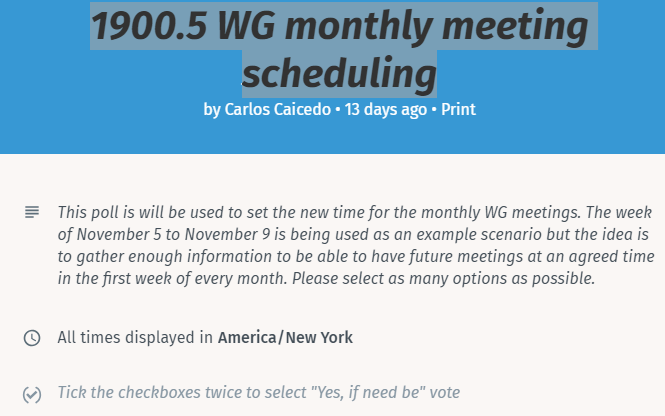 11/17/2018
Doc #: 5-18-0042-00-agen
22
Doodle Results on Meeting Times
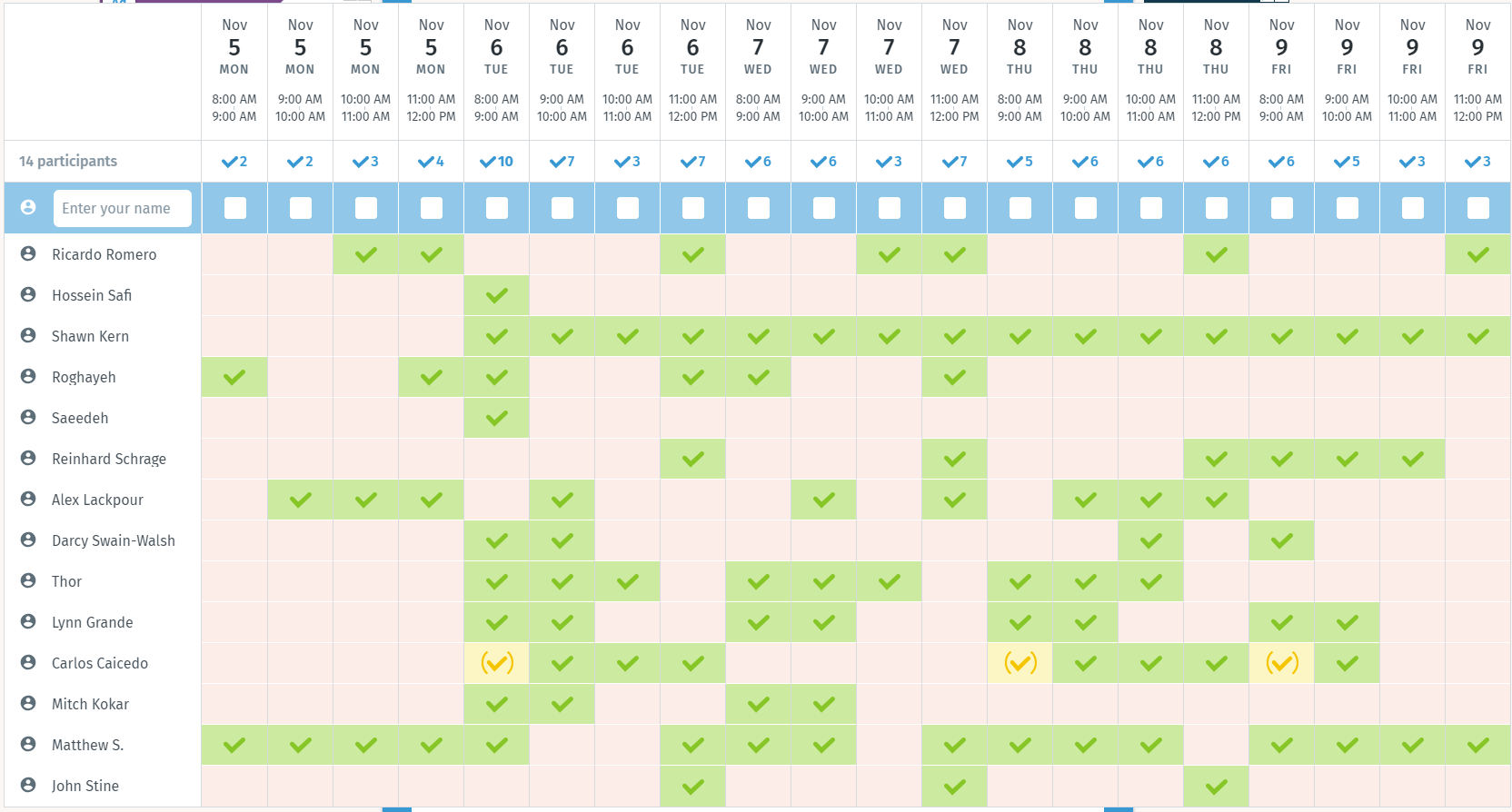 Results require some consideration
11/17/2018
Doc #: 5-18-0042-00-agen
23
Meetings
Next WG meeting is a Face to Face  (1900.5 only)
Dec. 6-7 @ MITRE in Mclean  VA  (John Stine) 
Electronic access will also be provided
Agenda pending
Mostly Ad hoc with short formal WG meeting at beginning and end to organize work and approve results
Next WG Electronic meeting
8 AM EST (UTC-5) on Tuesday 08 January 2018 
Meeting deferred 1 week to avoid Jan 1 Holiday
Note Time Change!
Will flip between 8 AM and 2:30 PM alternate meetings…
Face to Face in March for DySPAN-SC
FL , Cape Canaveral
11/17/2018
Doc #: 5-18-0042-00-agen
24
AoB
FCC released next version of proceeding 3.7-4 GHz…
Favorable comments on our comments
11/17/2018
Doc #: 5-18-0042-00-agen
25
IEEE 1900.5 Meeting11/27/18 @20:00 US EDT (UTC-5)11/28/18 @ 9:00 China CST (UTC+8)
PLEASE STANDBY
11/17/2018
Doc #: 5-18-0042-00-agen
26